Муниципальное казенное дошкольное образовательное учреждение «Детский сад «Светлячок» п.Пеледуй» муниципального образования «Ленский район» Республики Саха (Якутия)
«Юные защитники природы»
(подготовительная группа «Солнышко»)
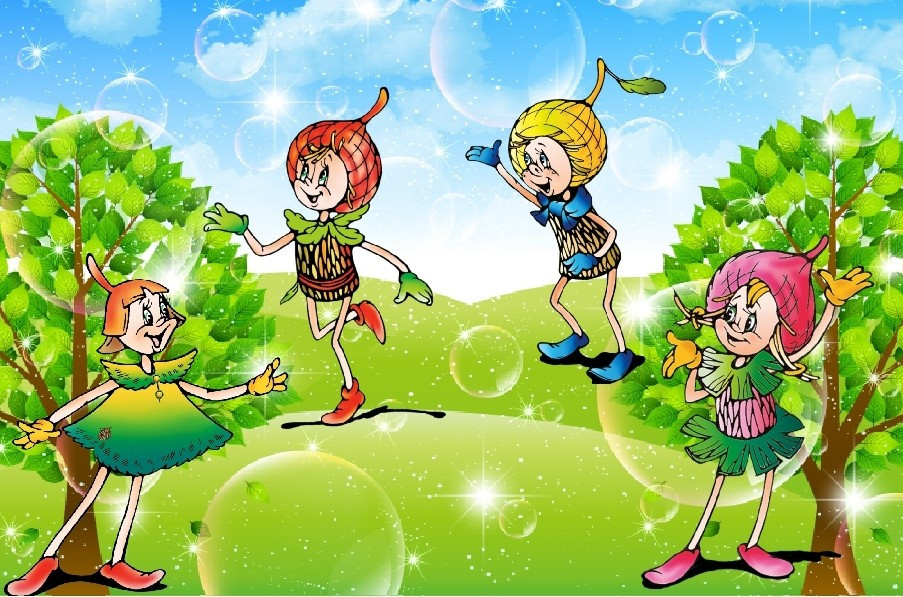 Багрина Татьяна Павловна ,
МКДОУ «Детский сад «Светлячок» 
п. Пеледуй 
Воспитатель I категории
Природа - это то, что нас
С тобою окружает.
Я расскажу тебе сейчас
Какой она бывает.
Живой природой названо
Всё то, в чём жизнь живёт,
Что кормится по-разному,
Что дышит и растёт.
Относим без сомнения
К природе мы живой
Бактерии, растения,
Животных, нас с тобой.
А солнце, дождик проливной,
Луну, песок и снег
Всегда к природе неживой
Относит человек.
Природу нужно нам любить
И охранять всегда.
В гармонии с ней будем жить
Мы долгие года.
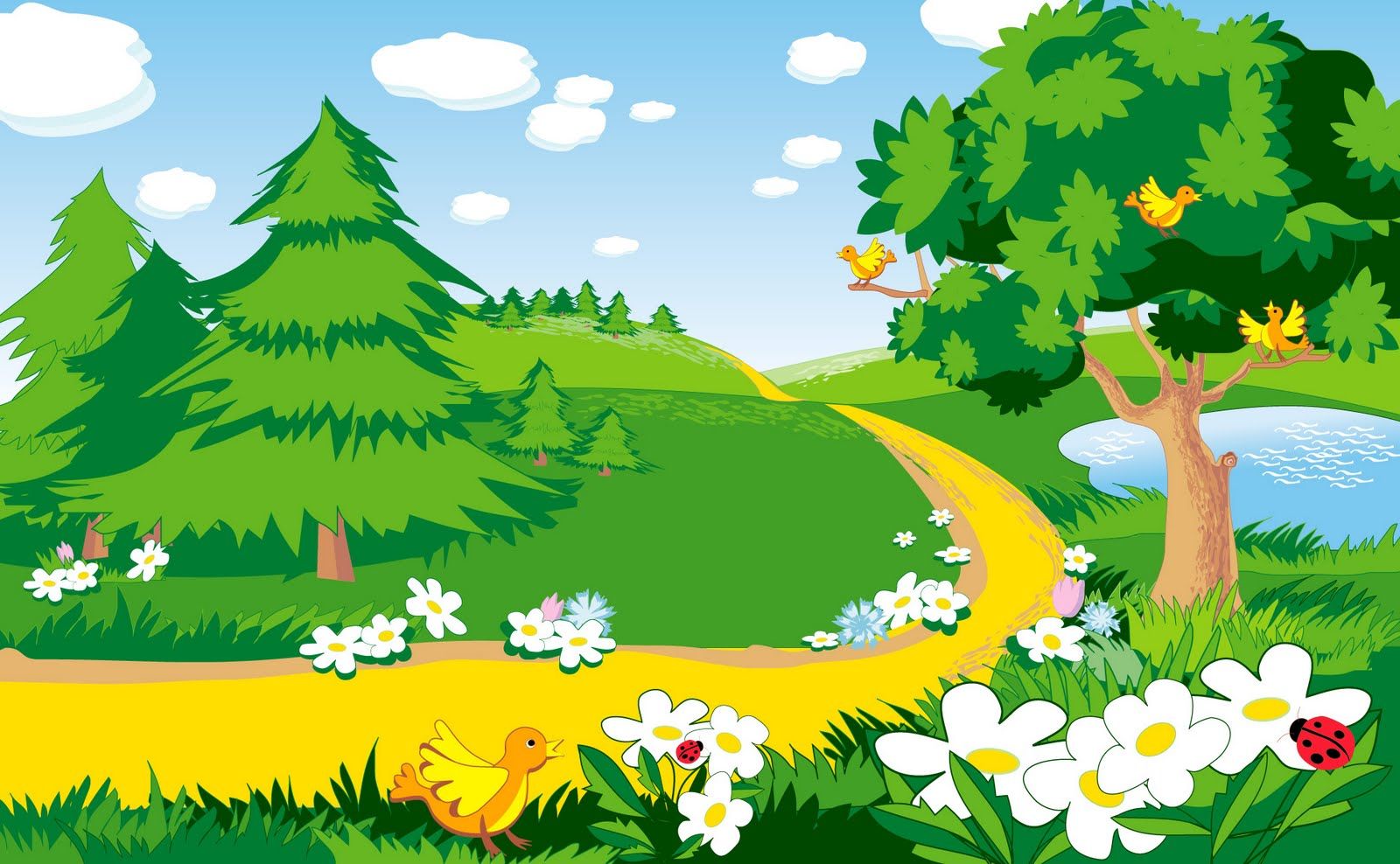 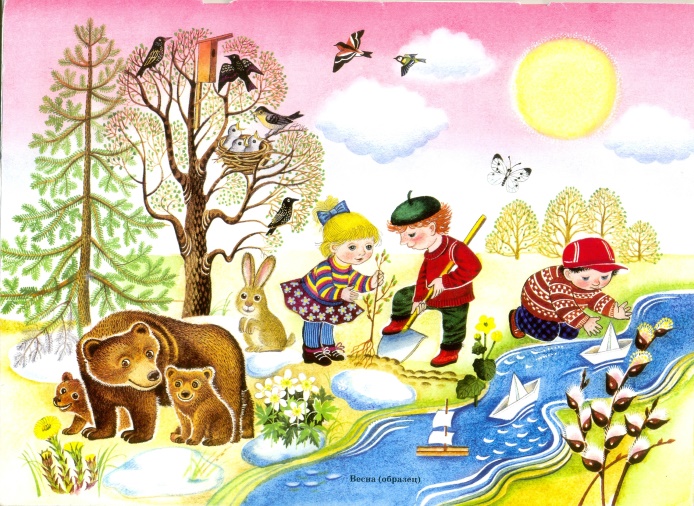 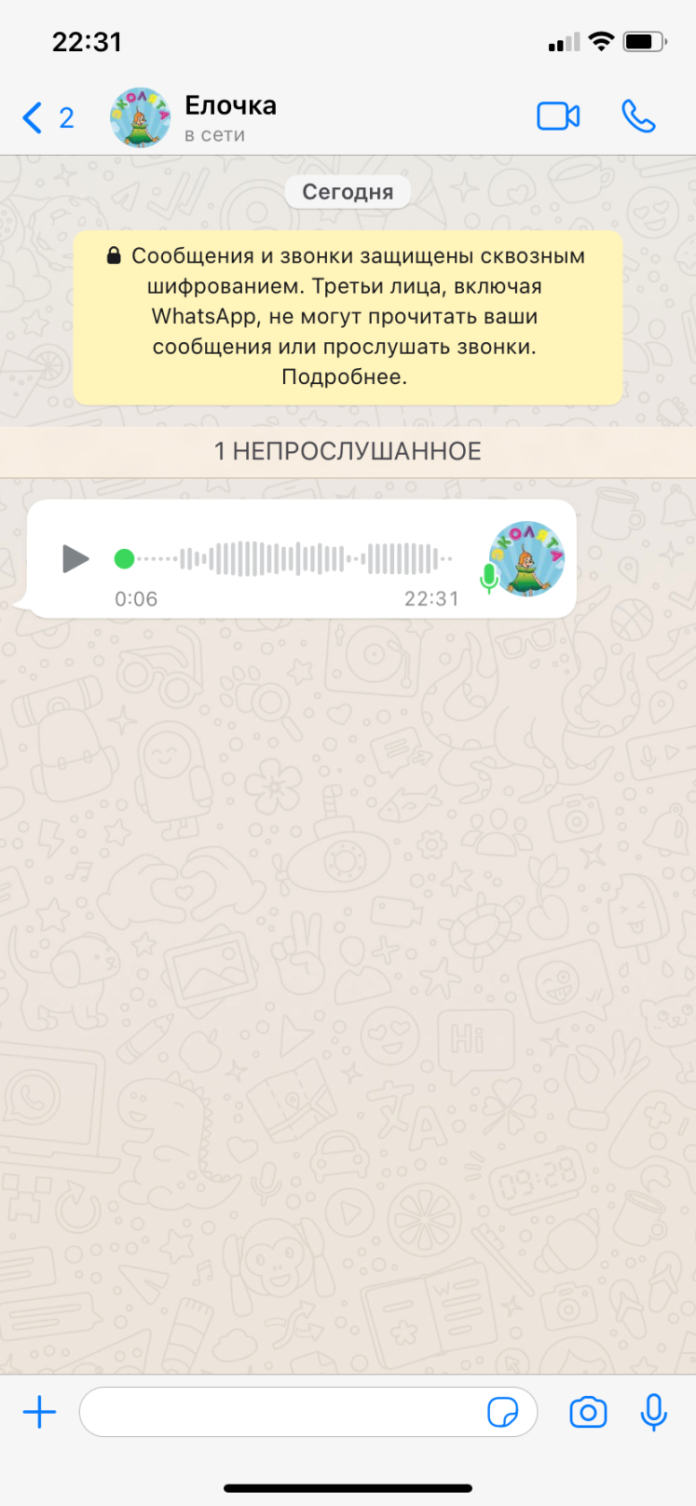 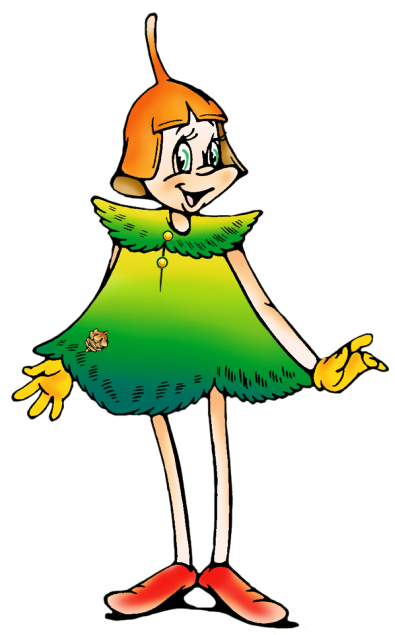 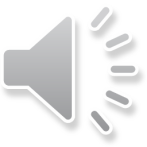 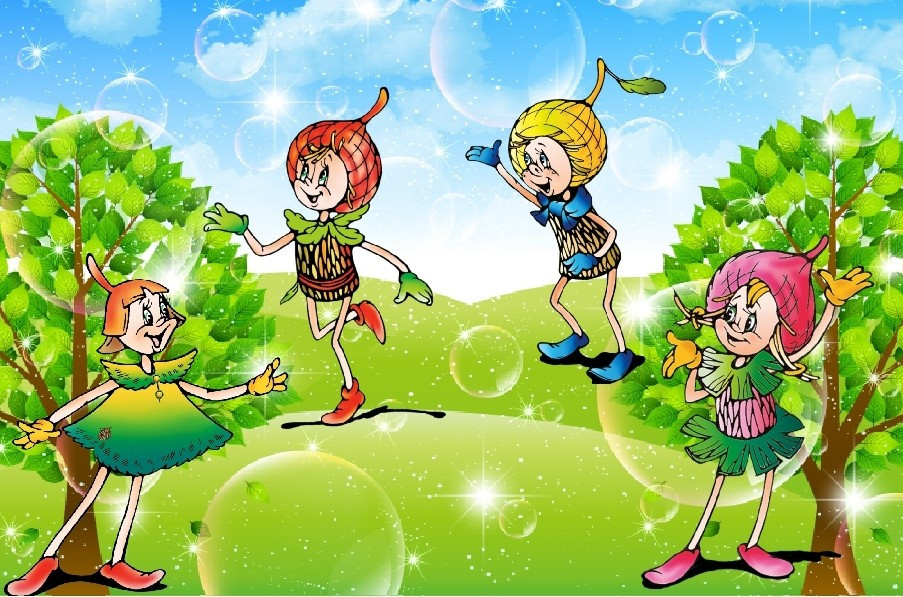 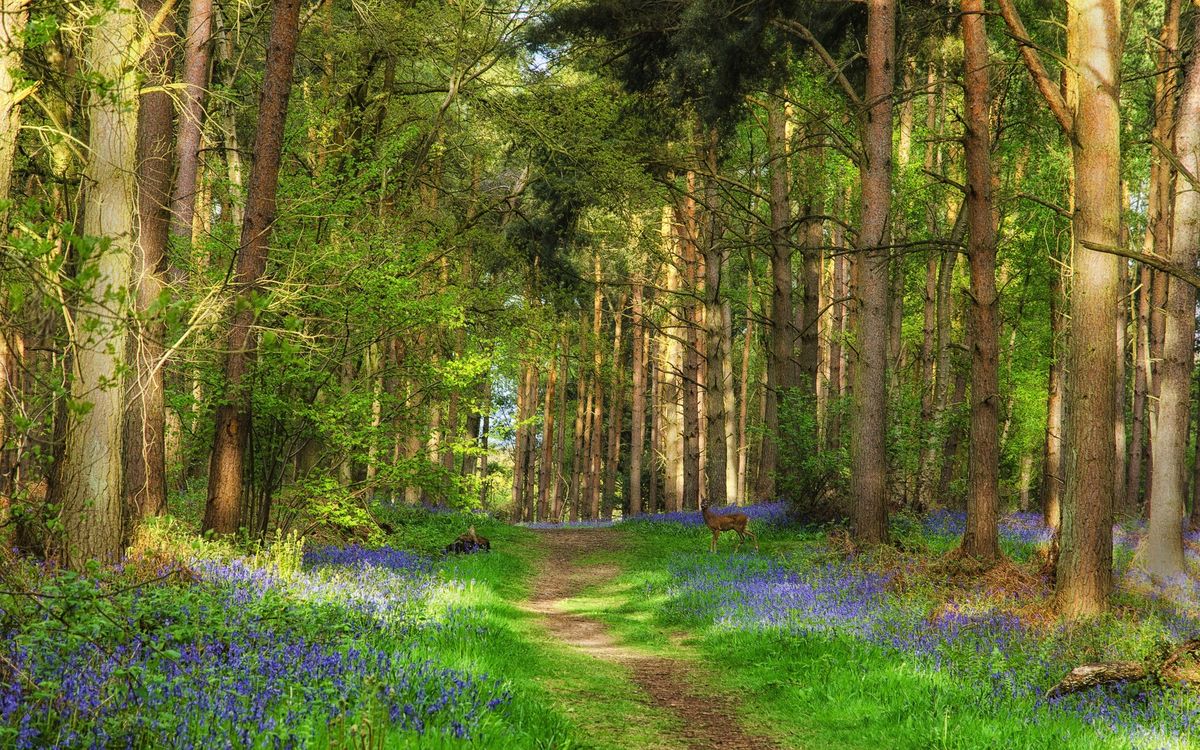 НА ЭКРАНЕ ПОЯВЛЯЕТСЯ КАРТИНКА ЛЕСА.
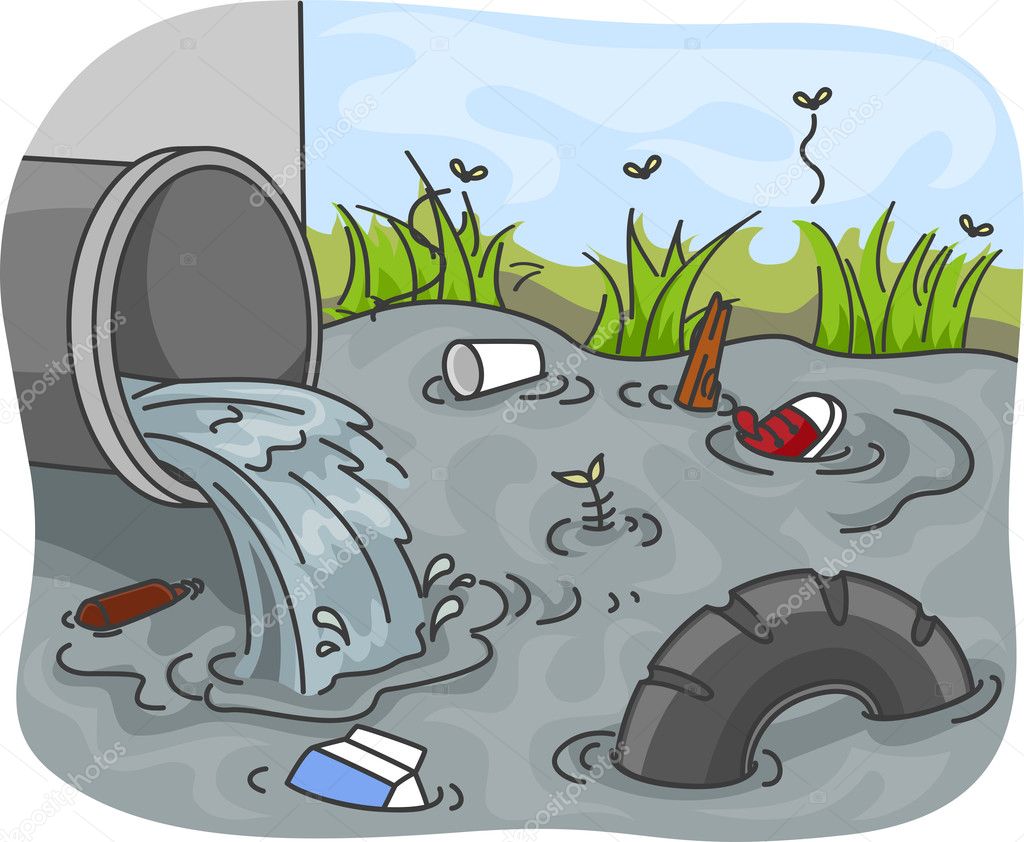 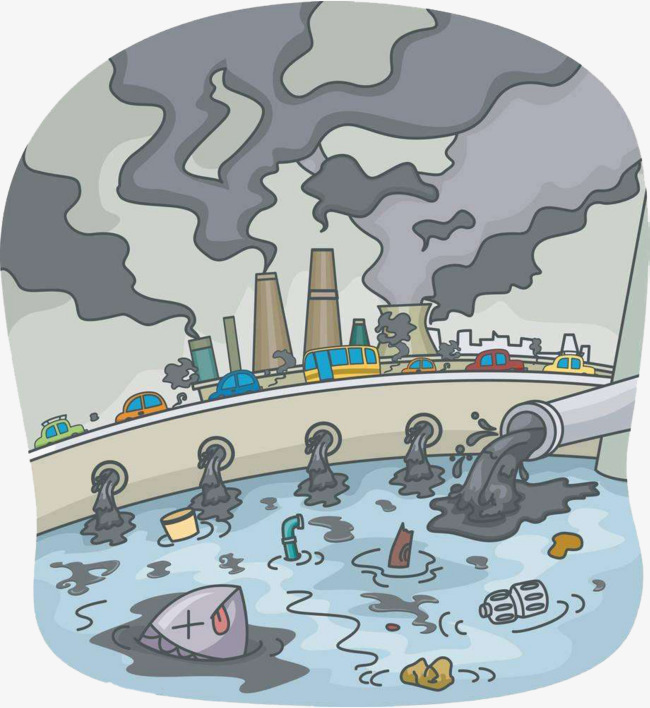 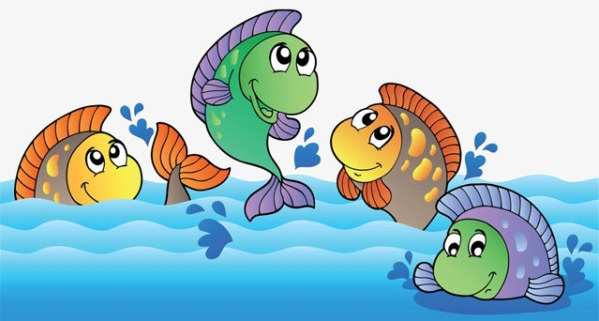 Веселые рыбки
«Юные пловцы»
К речке быстрой мы спустились, (шагаем на месте)
Наклонились и умылись (наклоны вперед, руки на поясе).
Раз, два, три, четыре, (хлопаем в ладоши)
Вот как славно освежились (встряхиваем руками).
Делать так руками нужно:
Вместе – раз, это брасс (круги двумя руками вперед).
Одной, другой – это кроль (круги руками вперед поочередно).
Все, как один, плывем как дельфин (прыжки на месте).
Вышли на берег крутой (шагаем на месте)
И отправились домой.
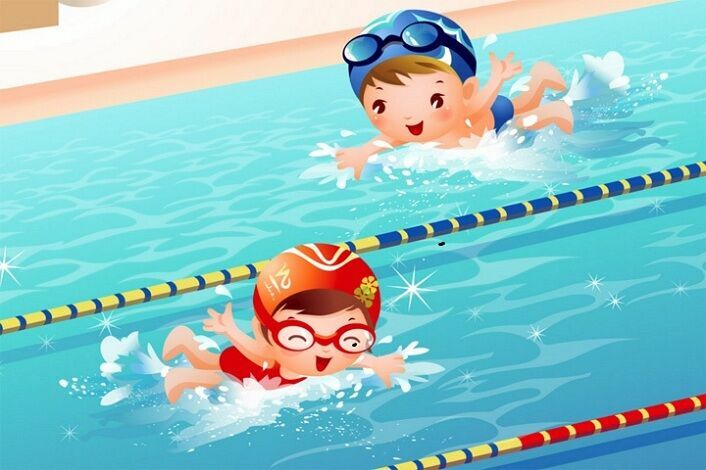 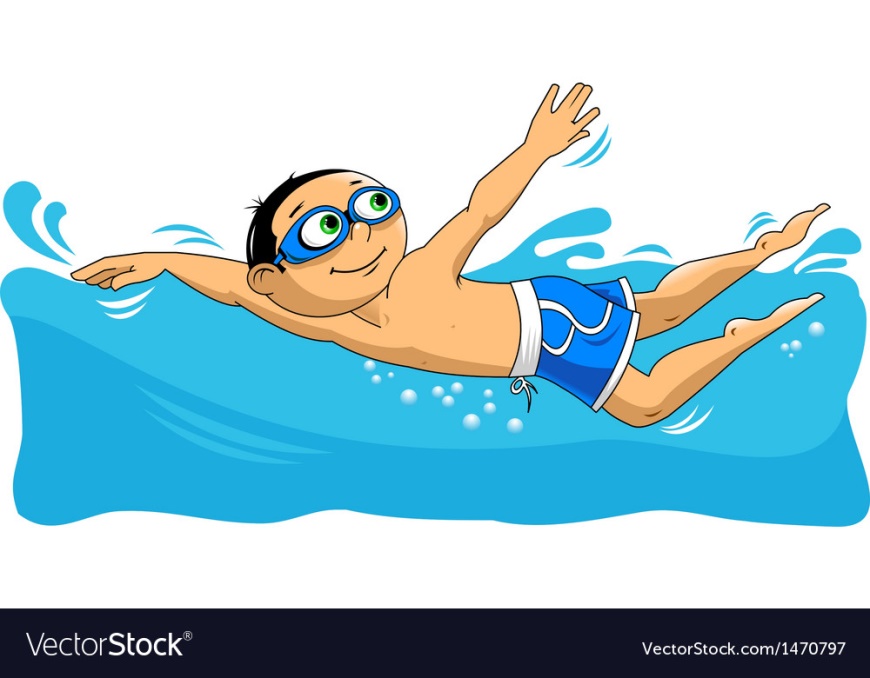 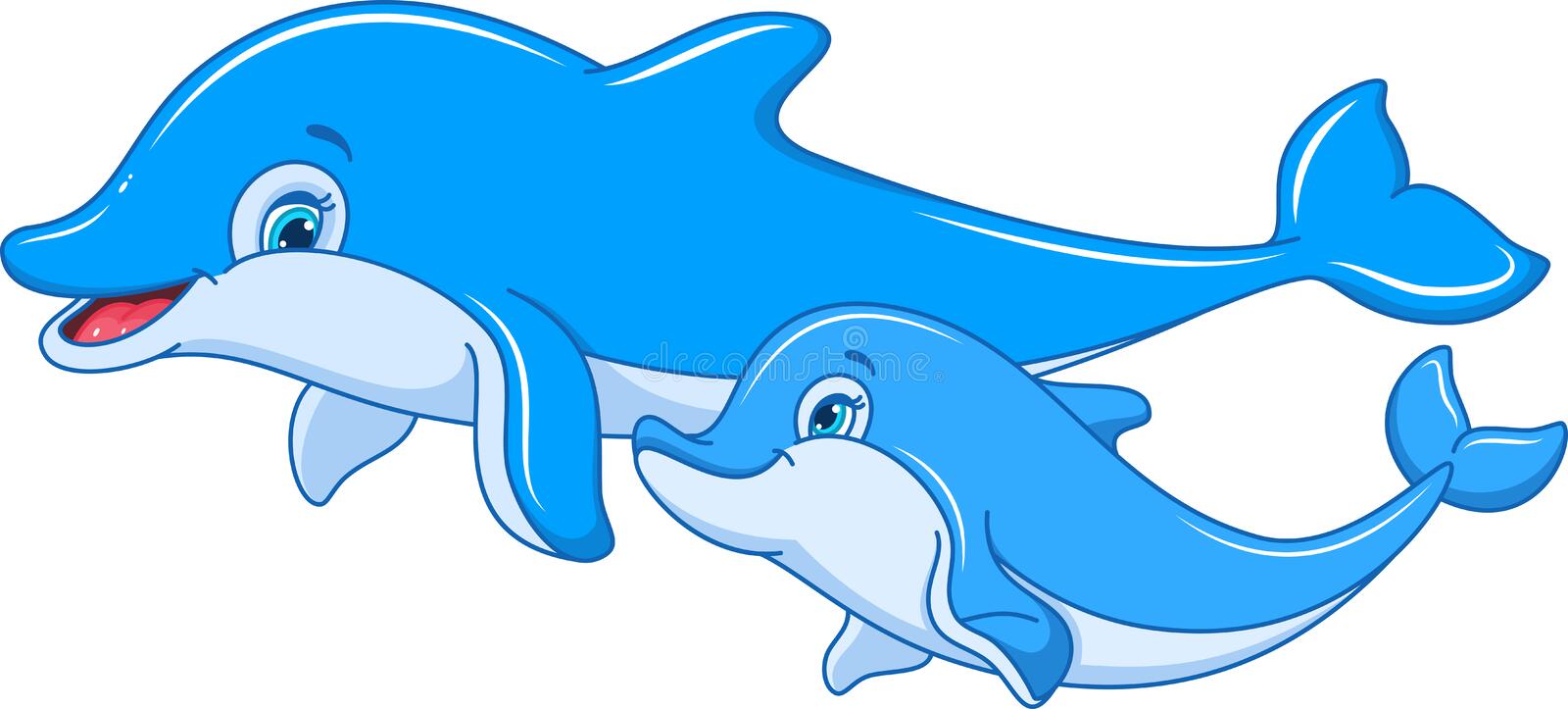 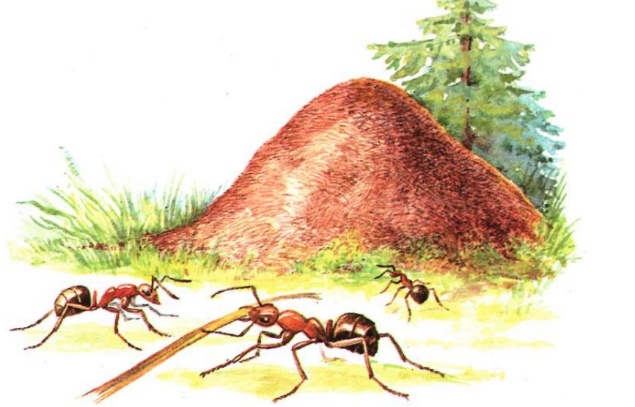 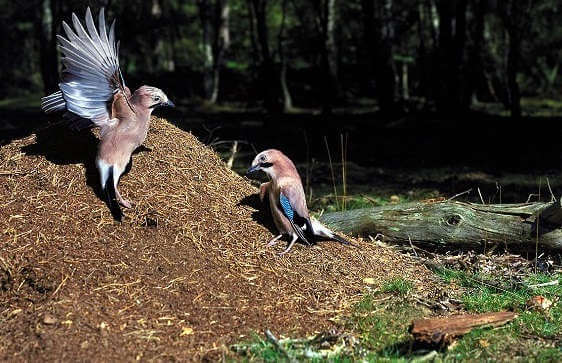 Разрушенный муравейник
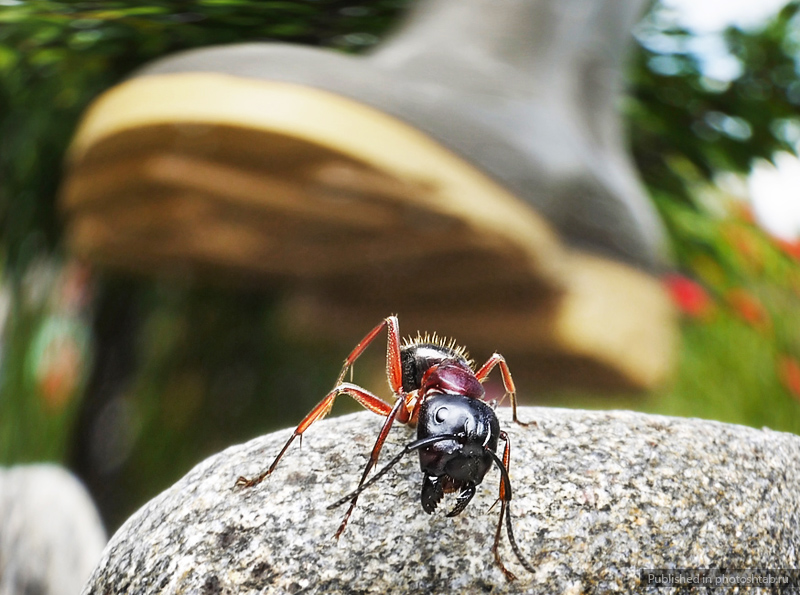 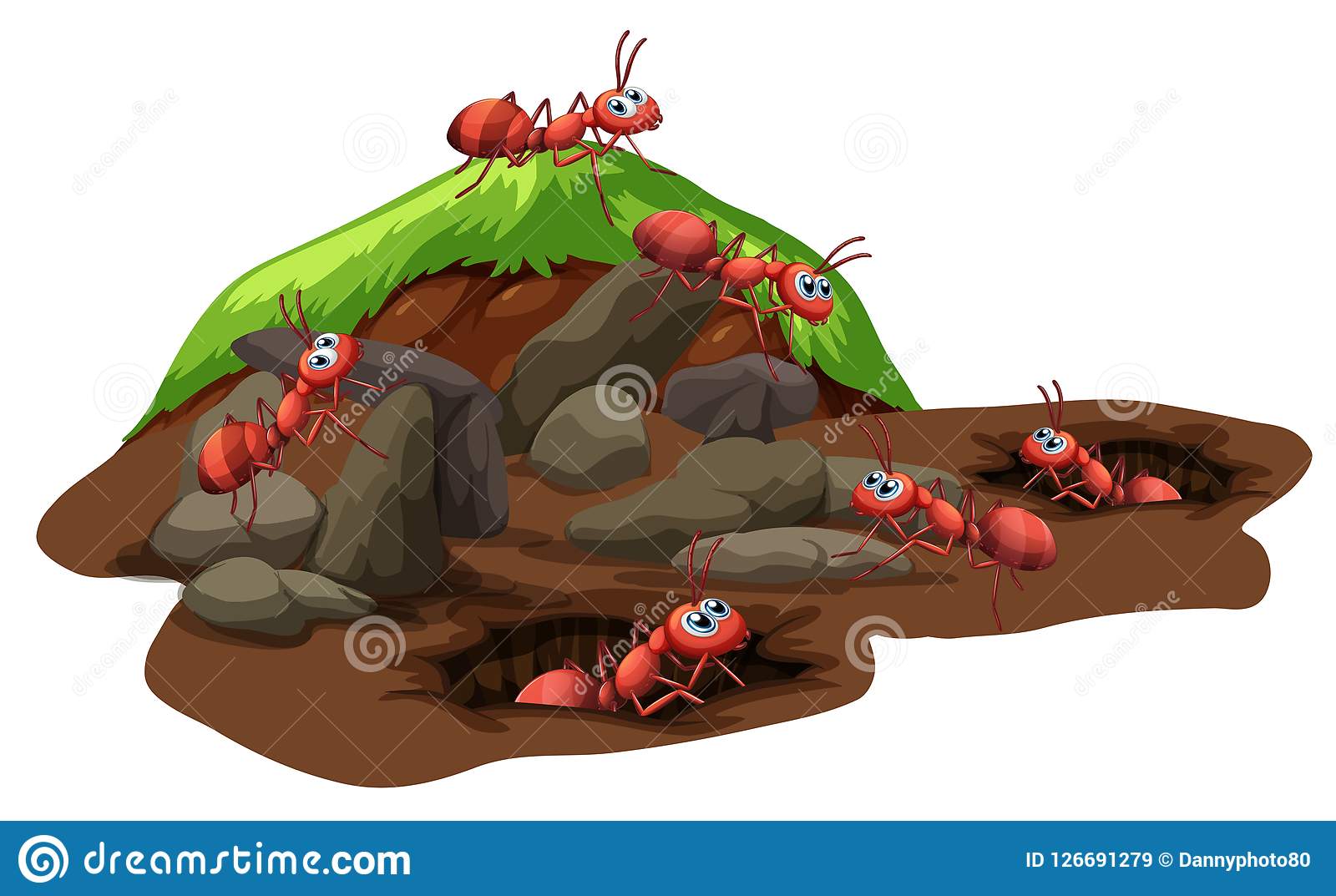 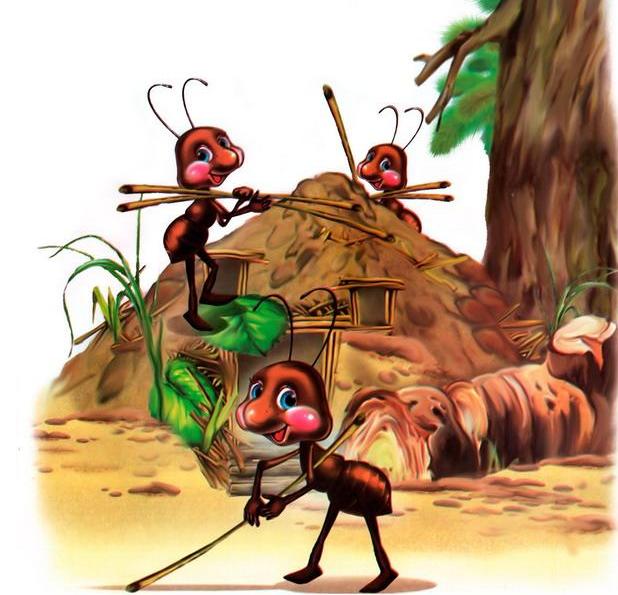 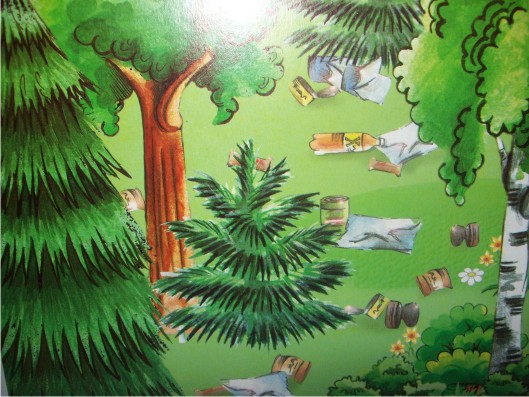 (Изображение леса в мусоре)
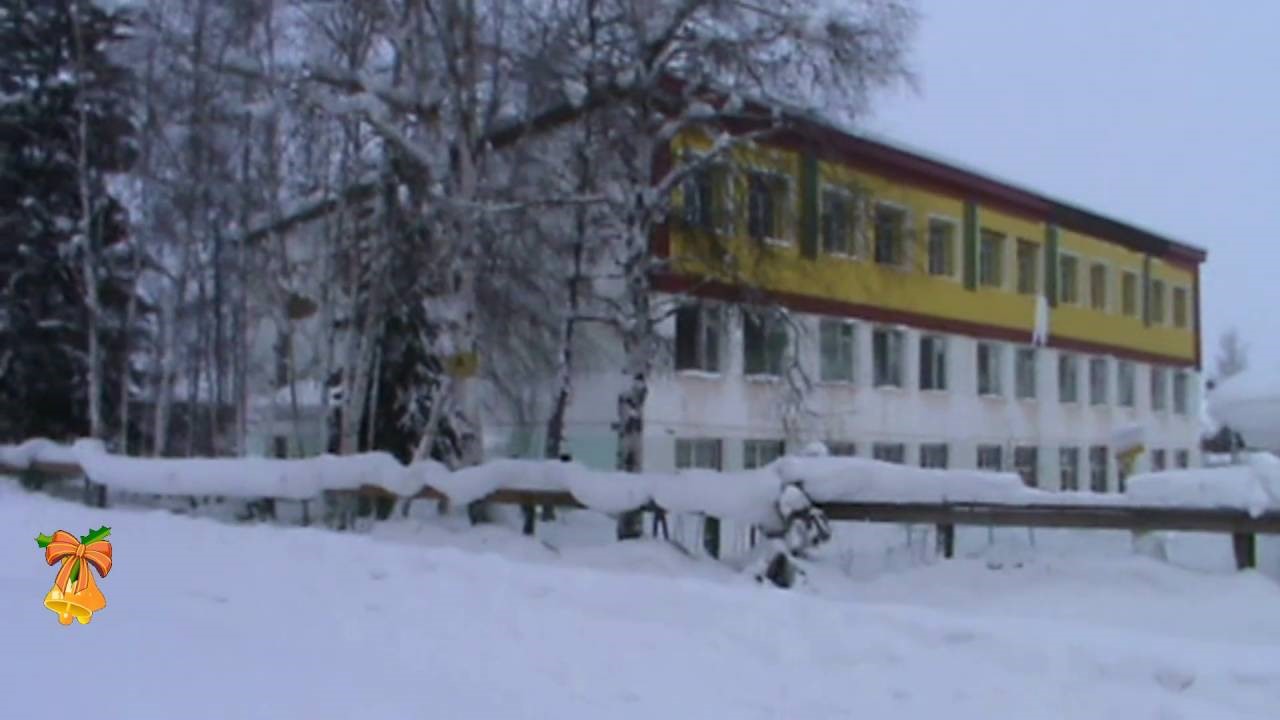 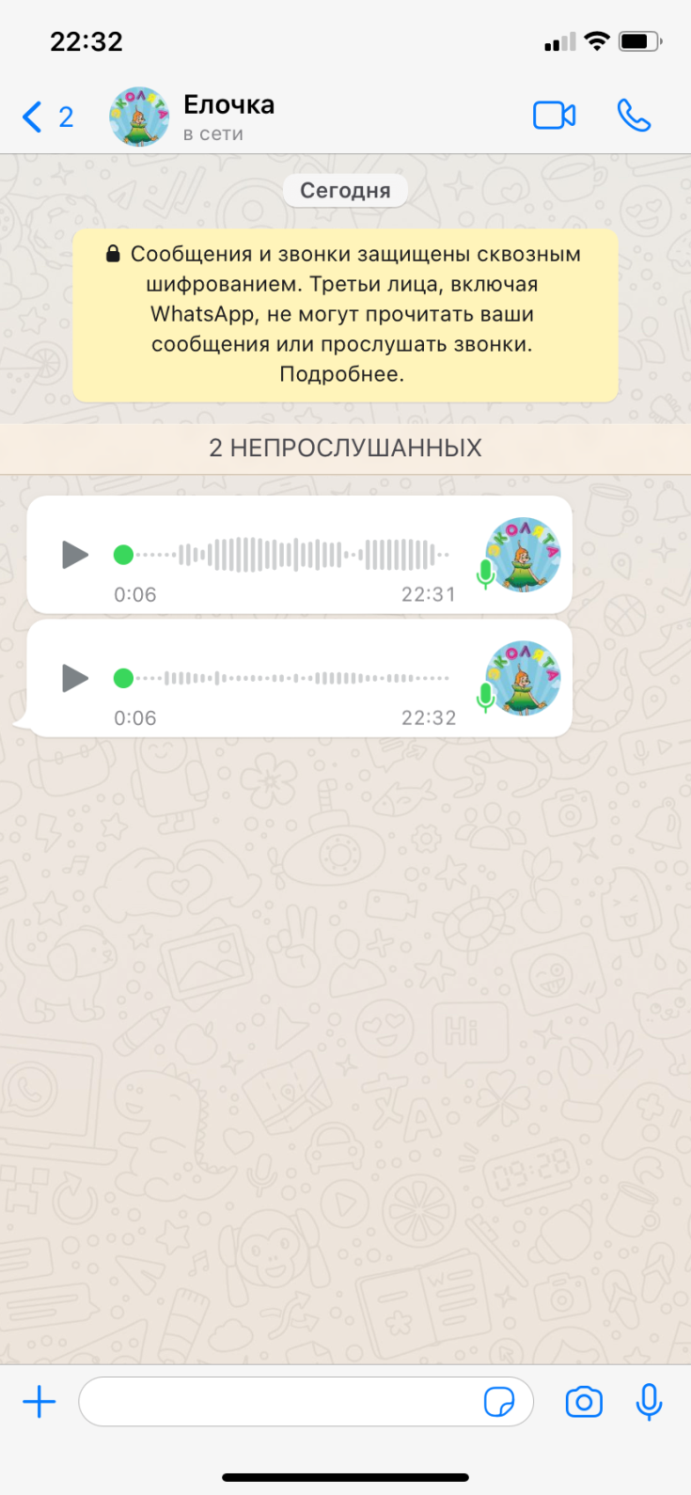 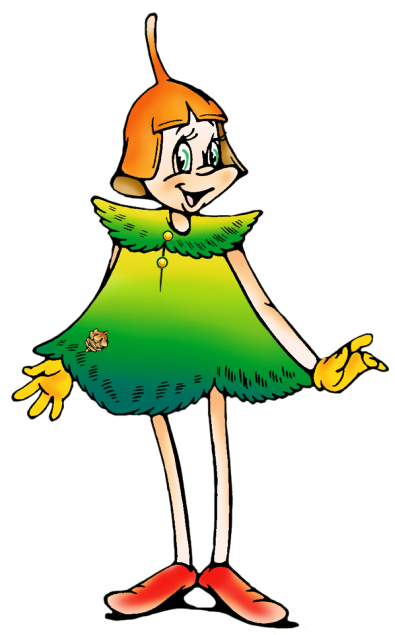 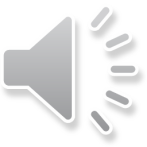 Спасибо за внимание!
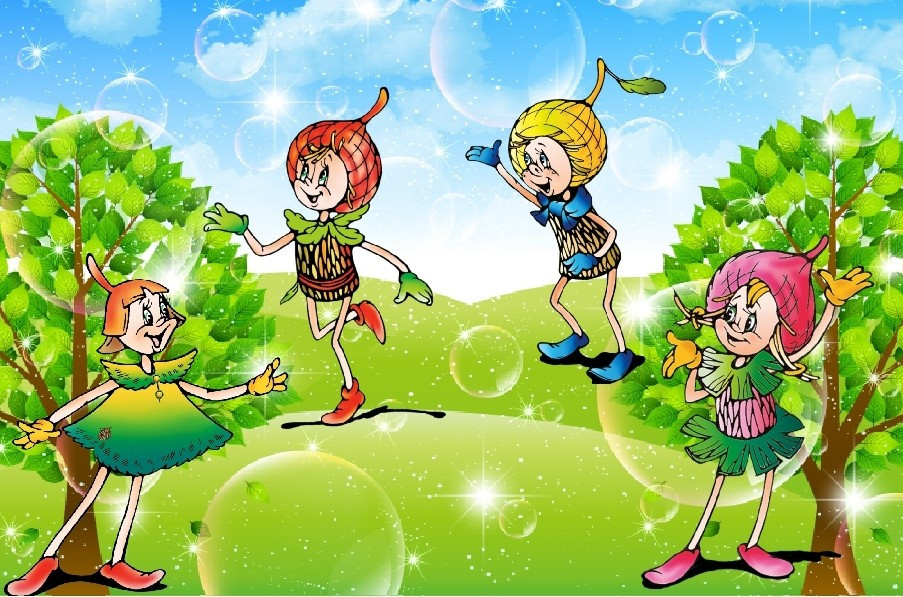